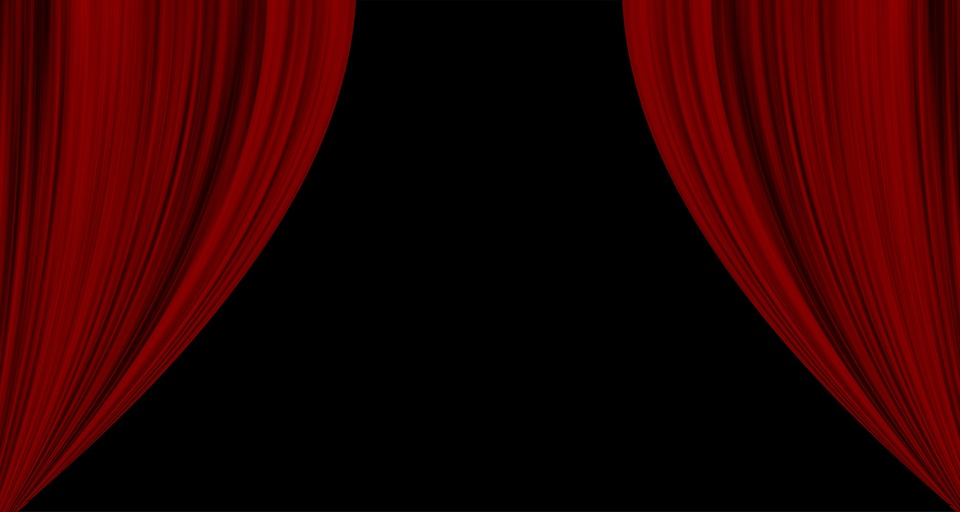 Analyse aktueller Spielfilme